HNOSS: first results and FREIA status
Rocío Santiago Kern
FREIA Laboratory, Uppsala University

19th of March 2015
What and Whom?
Facility for Research Instrumentation and Accelerator Development
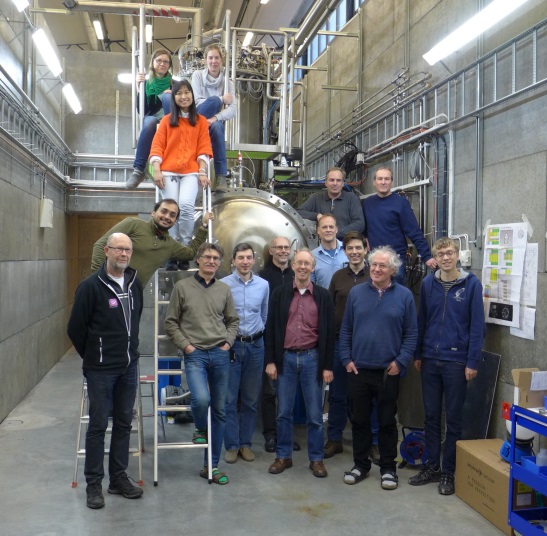 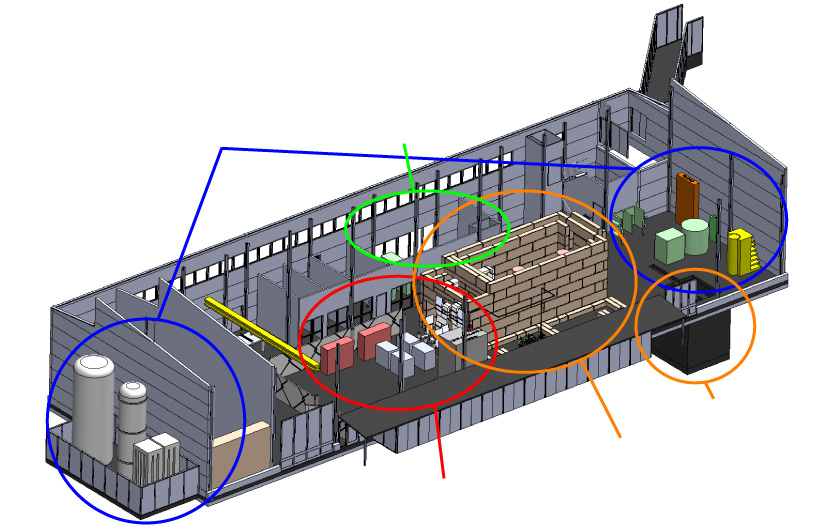 State-of-the-art Equipment
cryogenics
- liquid helium
- liquid nitrogen
control room
- equipment controls
- data acquisition
Competent and motivated staff
collaboration with physics (IFA),engineering (Teknikum), TSL
and Ångström workshop
Funded by KAWS, Government, Uppsala Univ.
vertical cryostat
3 bunkers
with test stands
horizontal cryostat
RF power sources
Responsibility for ESS Accelerator
Funded by ESS
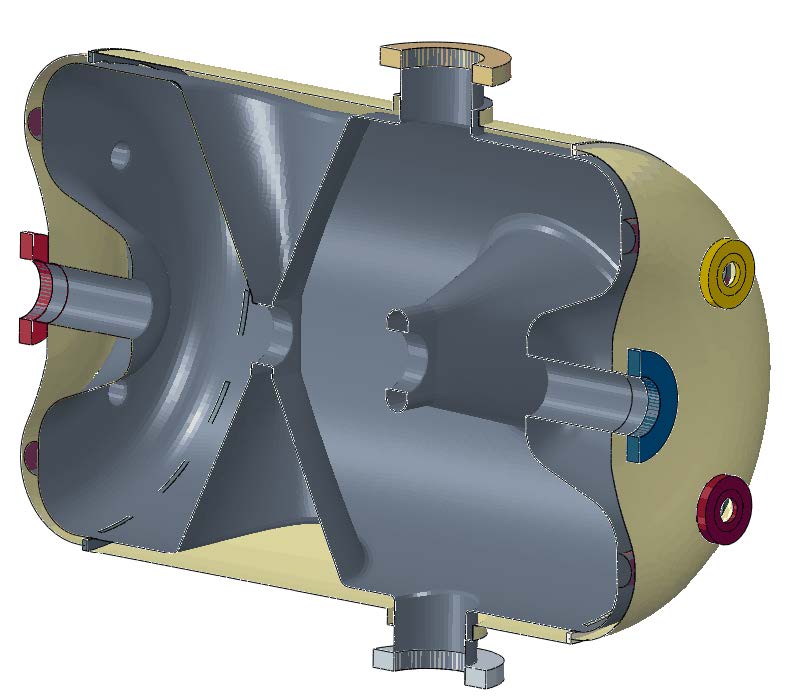 Development power station for spoke cavities
soak test with water cooled load, then accelerating cavity, incl. controls
collaboration with industry to develop vacuum tube and solid-state based prototypes

System test, power station withspoke cavity and cryostat-module
fully dressed prototype cavity (in test cryostat)
complete prototype module (2 spoke cavities)
test of switch-on procedures & LLRF

Acceptance test spoke cryostat-modules
all spoke cryomodules before installation

Test of 704 MHz modulator and klystron
prototype and pre-series
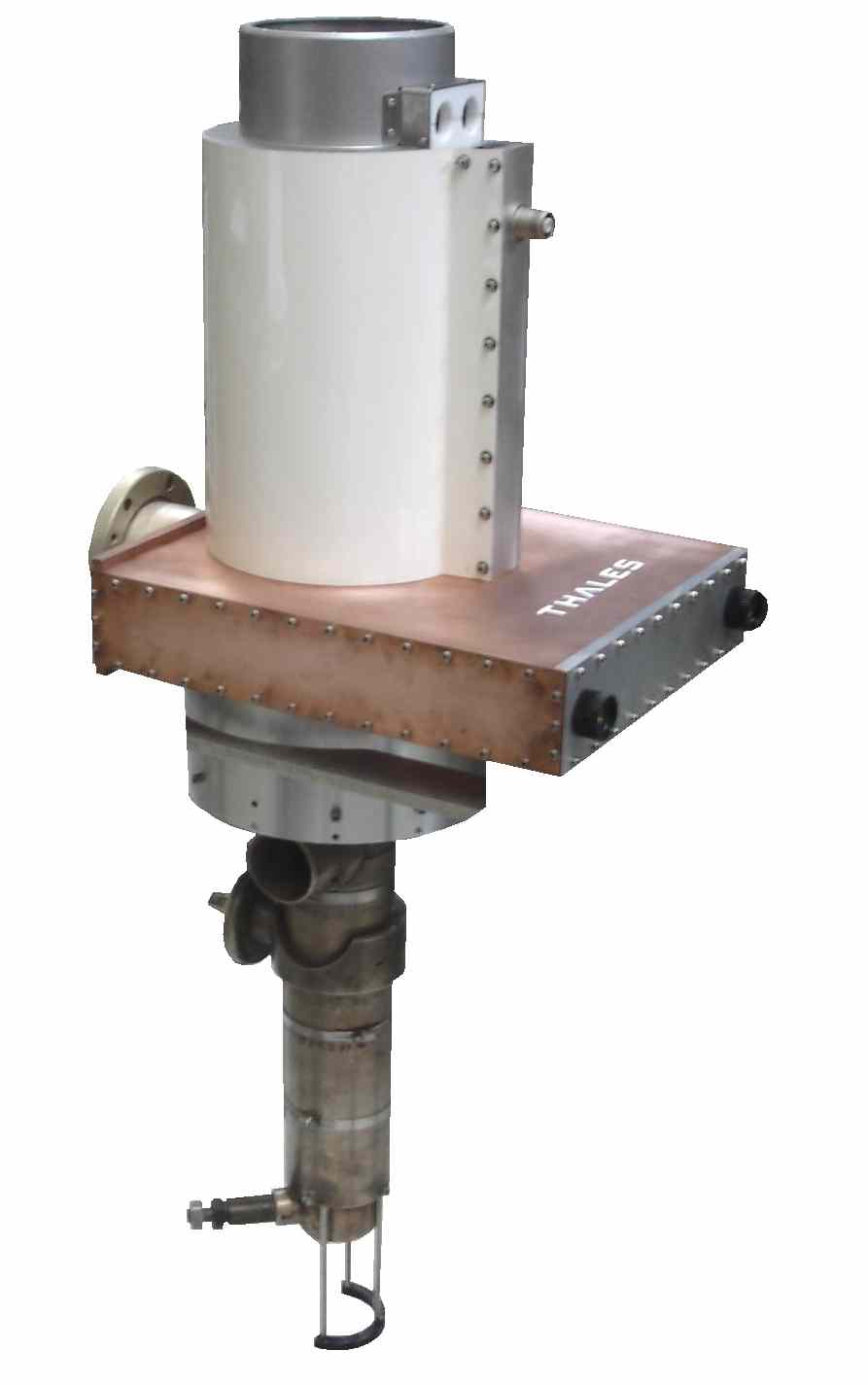 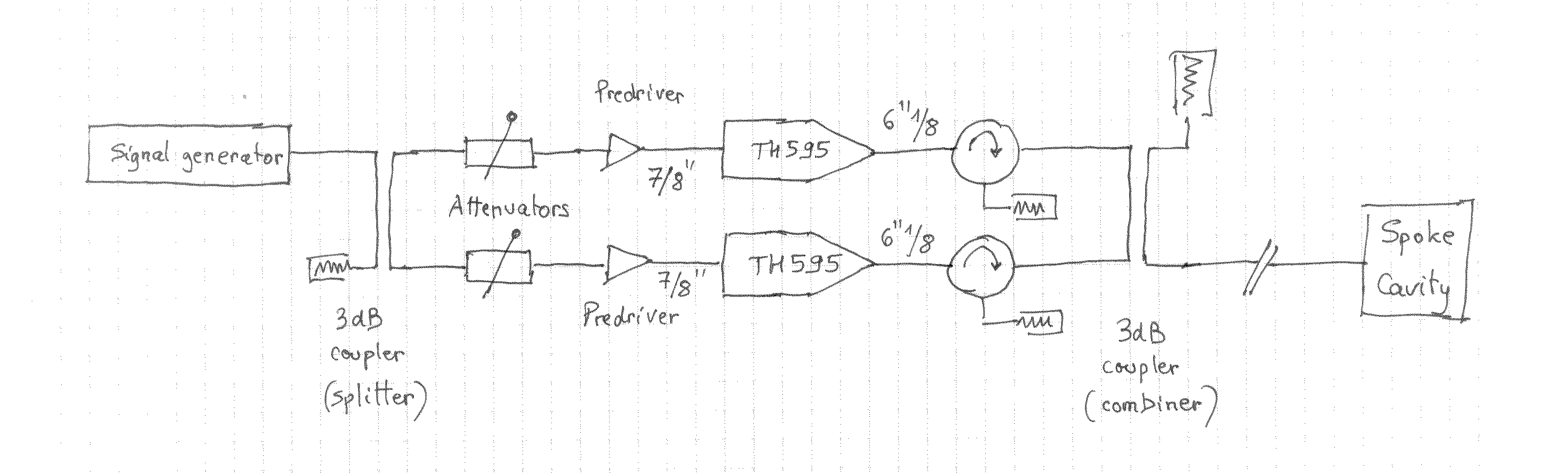 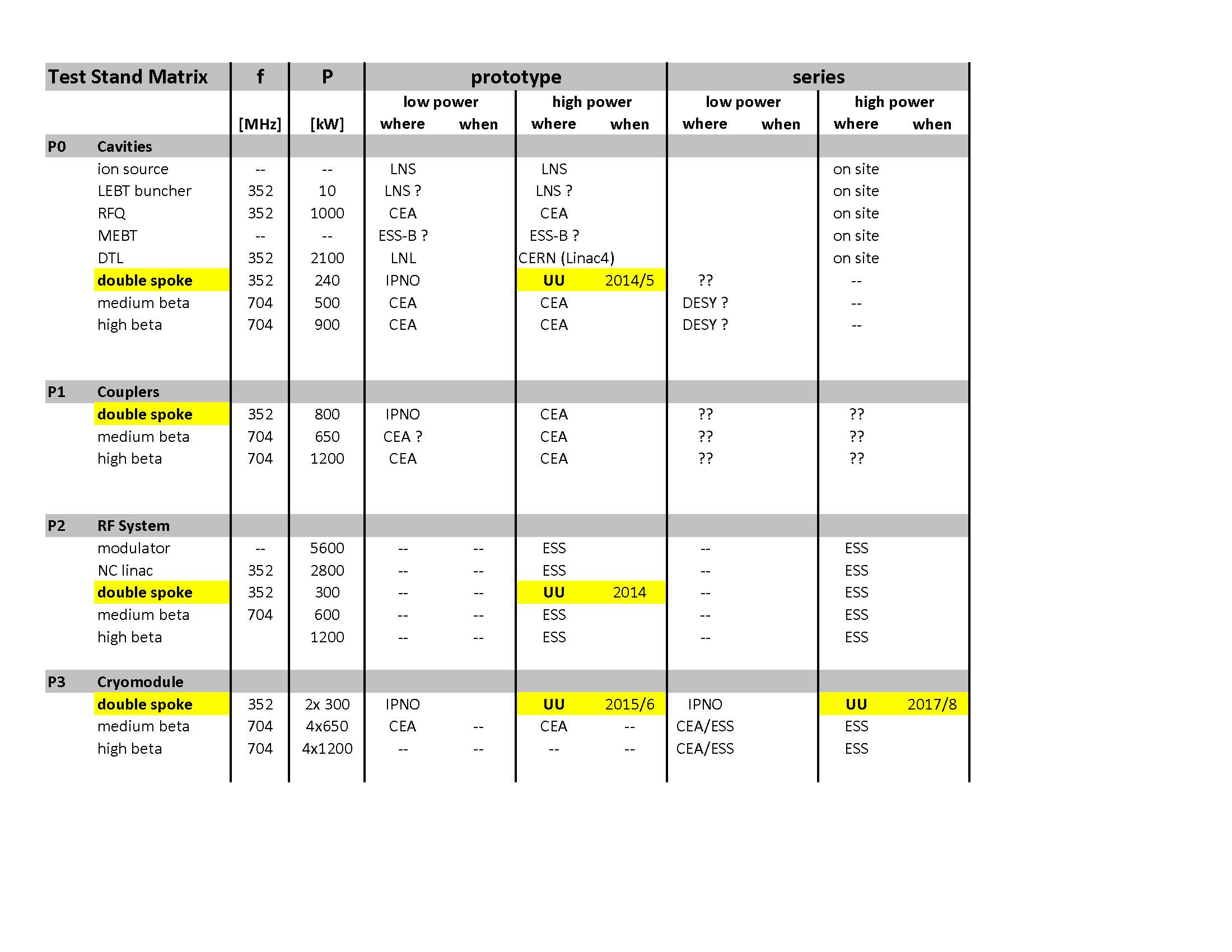 The Test Stand
Three main subsystems needed
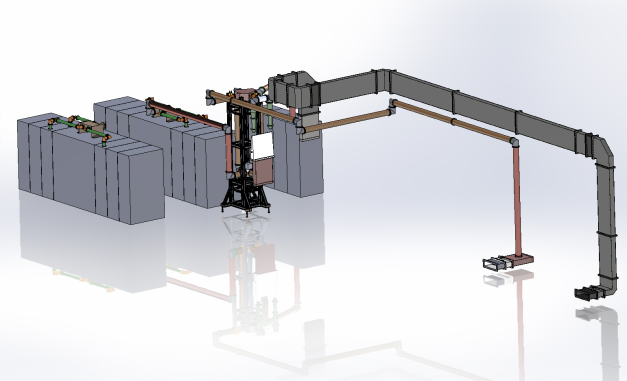 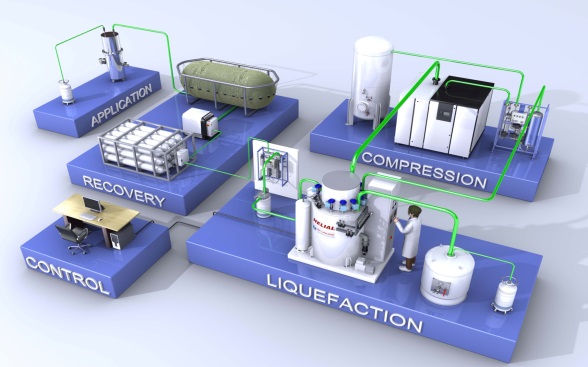 RF Power Station
Cryogenics
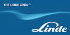 Courtesy of P. Duthil
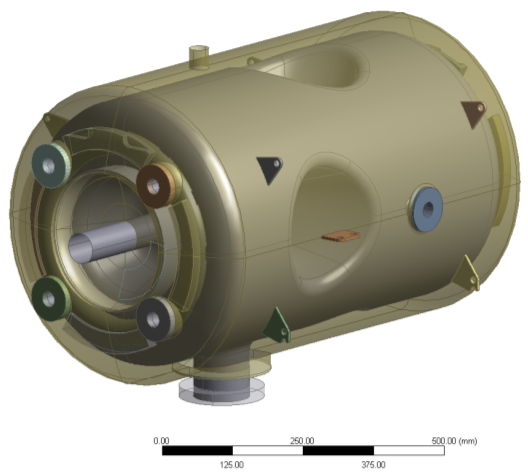 To avoid radiation in public areas:
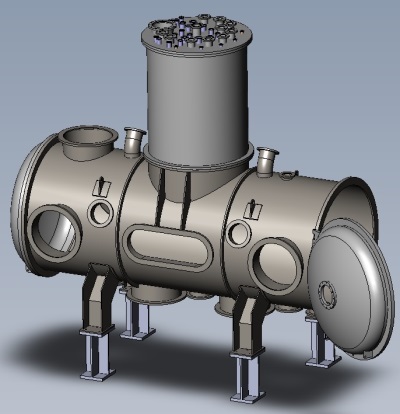 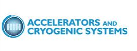 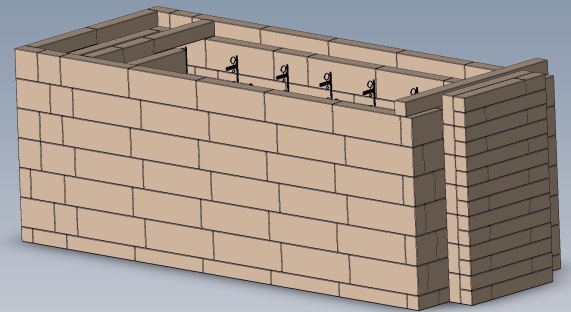 Spoke Cavity
(superconducting)
Bunker
Cryostat
HNOSS: 1st Results
Flow Scheme & Vacuum Barriers
Cold Box
Storage Dewar
Bunker
Supercritical Circulation
Outside 
building
LN2 80K 1.4 bar
He 4 K 1.2bar
N2 300 K
1.1 bar
He 300 K
3 bar
He 5 K
16 mbar
Inter
Connection
 Box
Valve box
2K and 10 K 
Heater
2K pumps
He 300 K
17 mbar
He 10 K 1.1bar
He 300 K
1.1 bar
Horizontal Cryostat
Valve box &
Cryomodule
Gasbag
300 K
1.1 bar
ICB
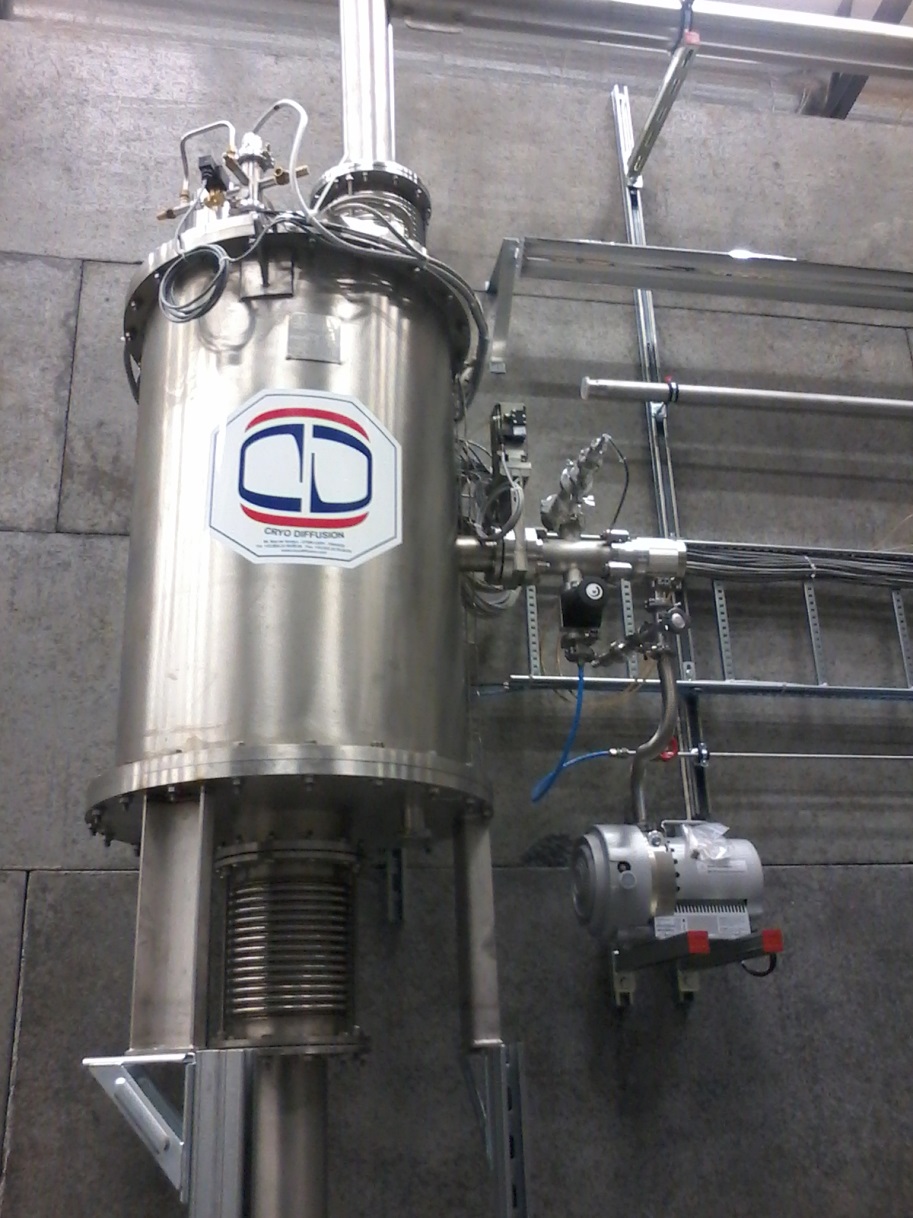 The interconnection box (ICB) is to switch cryogens between HNOSS and the cryomodule. 

The ICB has a thermal shield cooled by LN2

The ICB vacuum includes also the transfer line (TL) to the VB
Total volume ICB+ TL < 1 m3
HNOSS
Has two parts:
Valvebox (VB): contains all the valves and tanks and most of the piping 
The cryostat itself (HCS): houses the cavities and the table

Both parts have:
Magnetic shield (room temperature) 
Thermal shield (LN2 temperature)
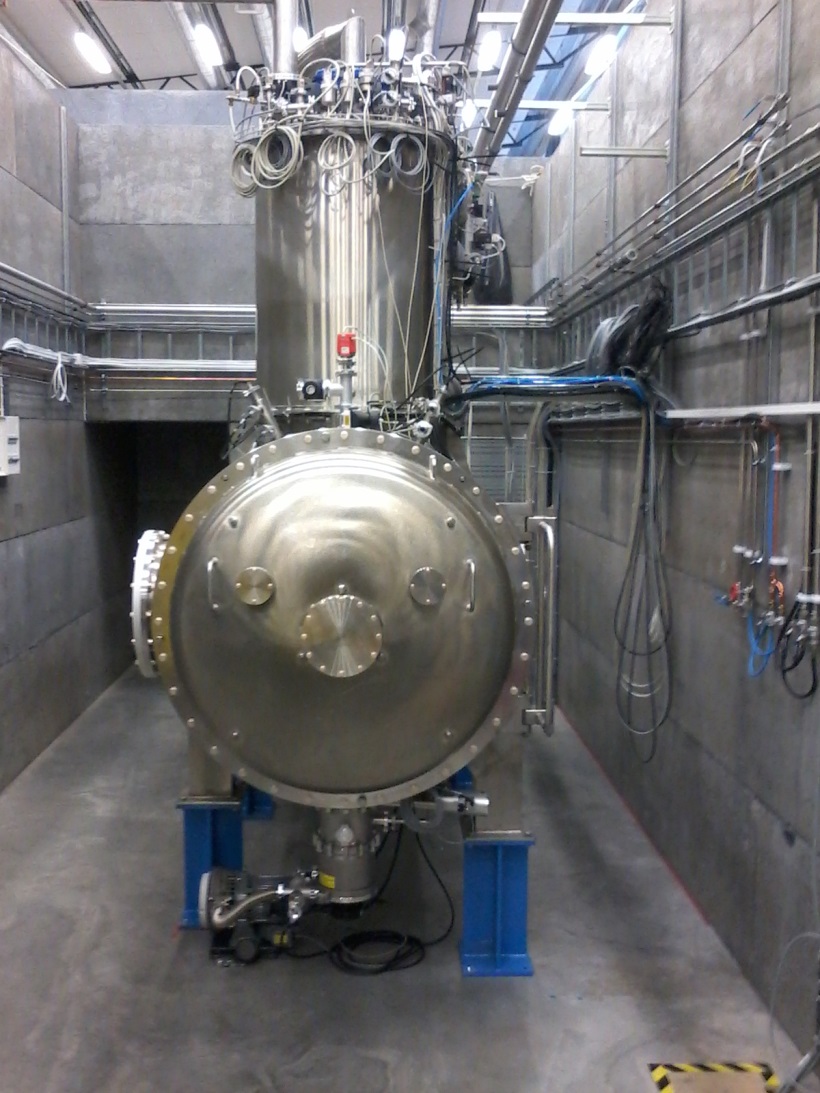 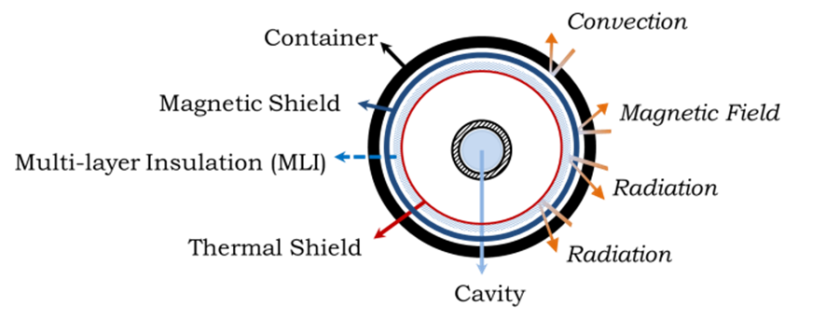 The GHe outputs (low and high pressure), can be independently connected to:
The main compressor of the LHe plant 
The gasbag
Total volume ca. 7 m3
Cavities
Simple double-wall cylinder
Approx. same LHe volume as double spoke
No beam vacuum
CF 40 connection for 2K tank
CF16 connections for cooling and LHe level probe
3 heaters installed for RF power simulation
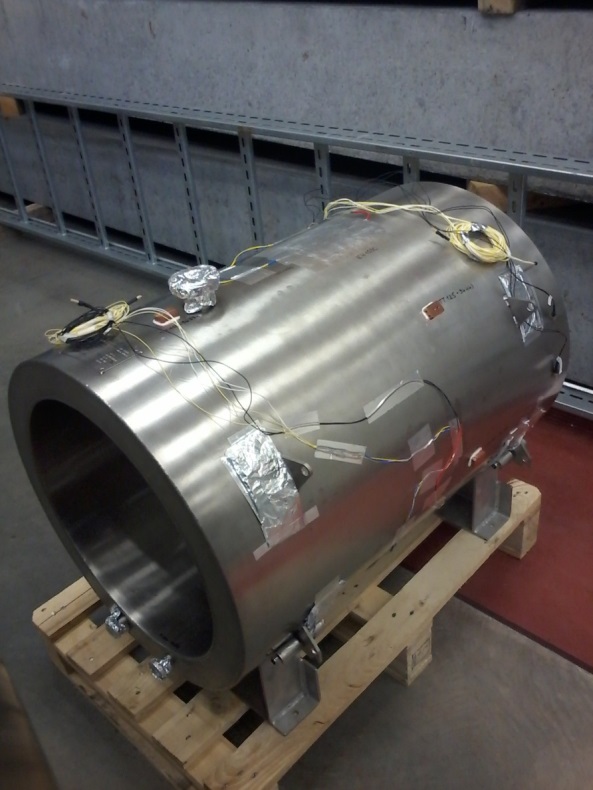 Dummy Cavity
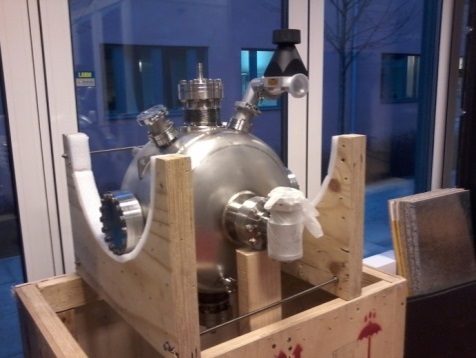 Single spoke
Courtesy of IPNO
With beam vacuum
Two RF antennas
Preparing for tests
Hélène
Dummy Cavity Installation
Connect tie-beams, lift and remove table
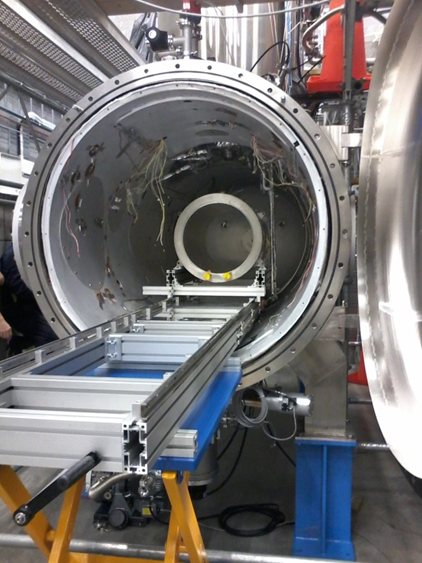 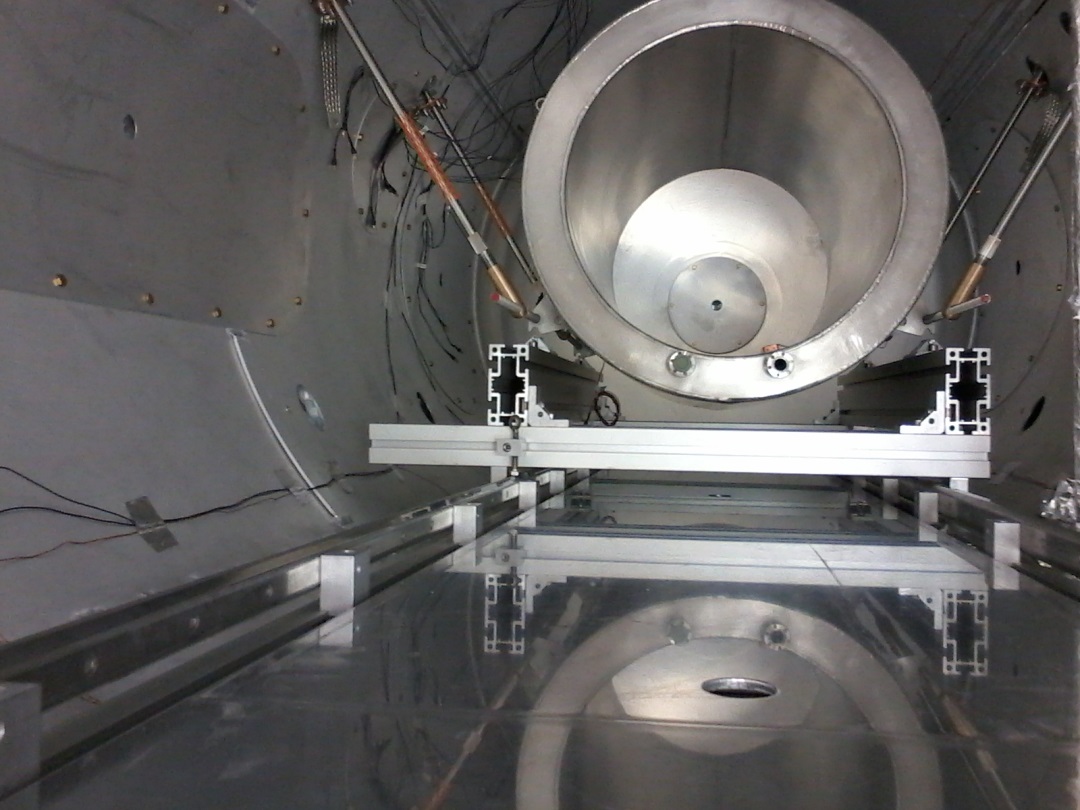 Connect rest of cryogenic piping
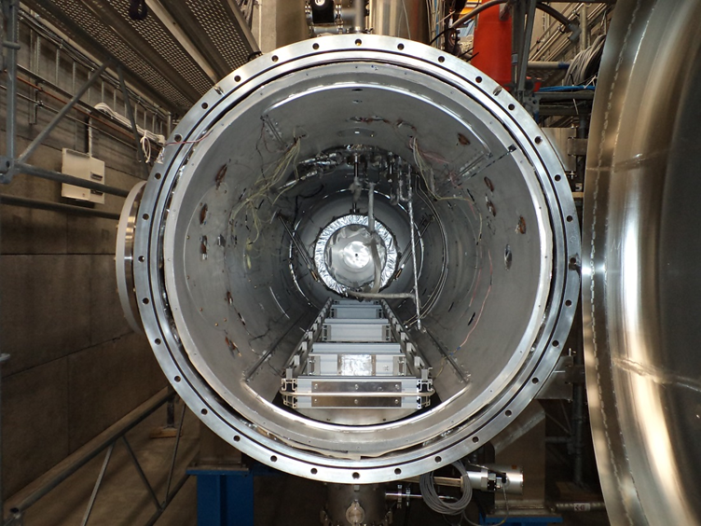 Insert cavity with support table
ICB Vacuum
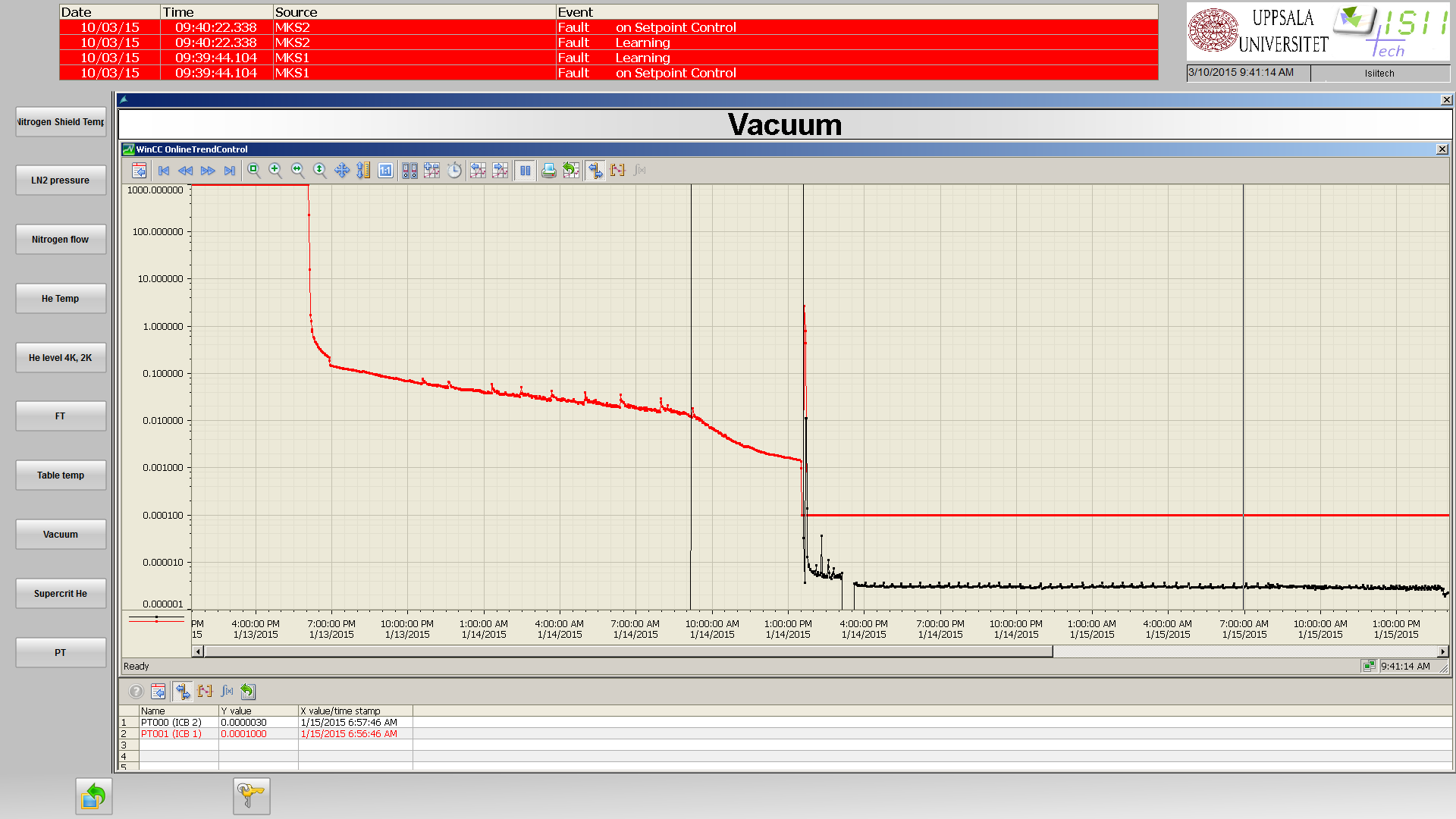 LN2 cooling start
P [mbar]
LN2 leak in ICB
Outgassing?
Pumping group: 80 l/s turbo pump backed by a 5 m3/h scroll
Pump down time from 1000 mbar  to 1x10-3 mbar : 15h
ICB Vacuum
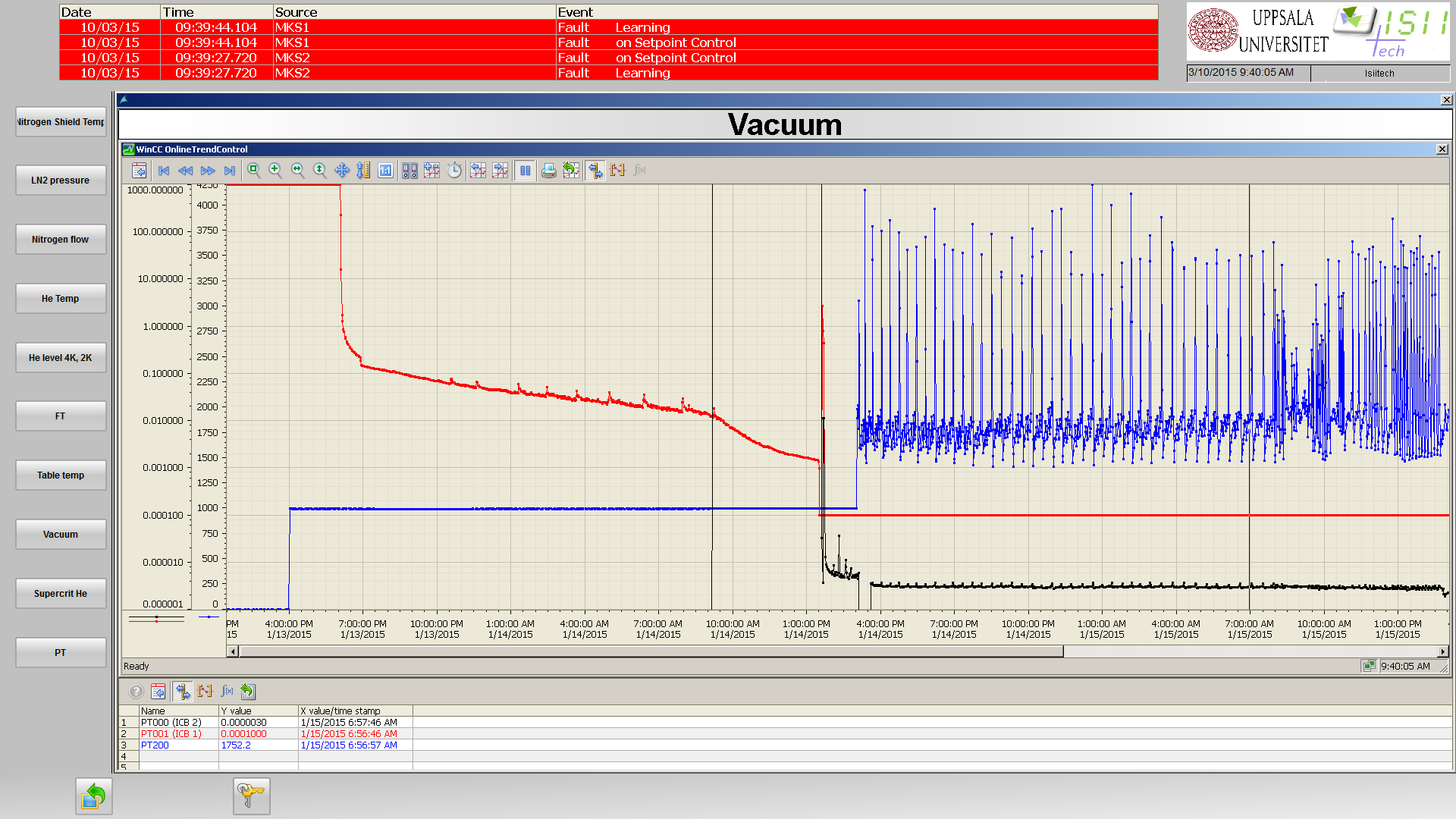 Pressure bursts from LN2
P [mbar]
Pressure bursts between 1.5 and 4.5 bar generated in the phase separator
For next run: regulated pressure between 1.5 bar and 2 bar
HNOSS Vacuum
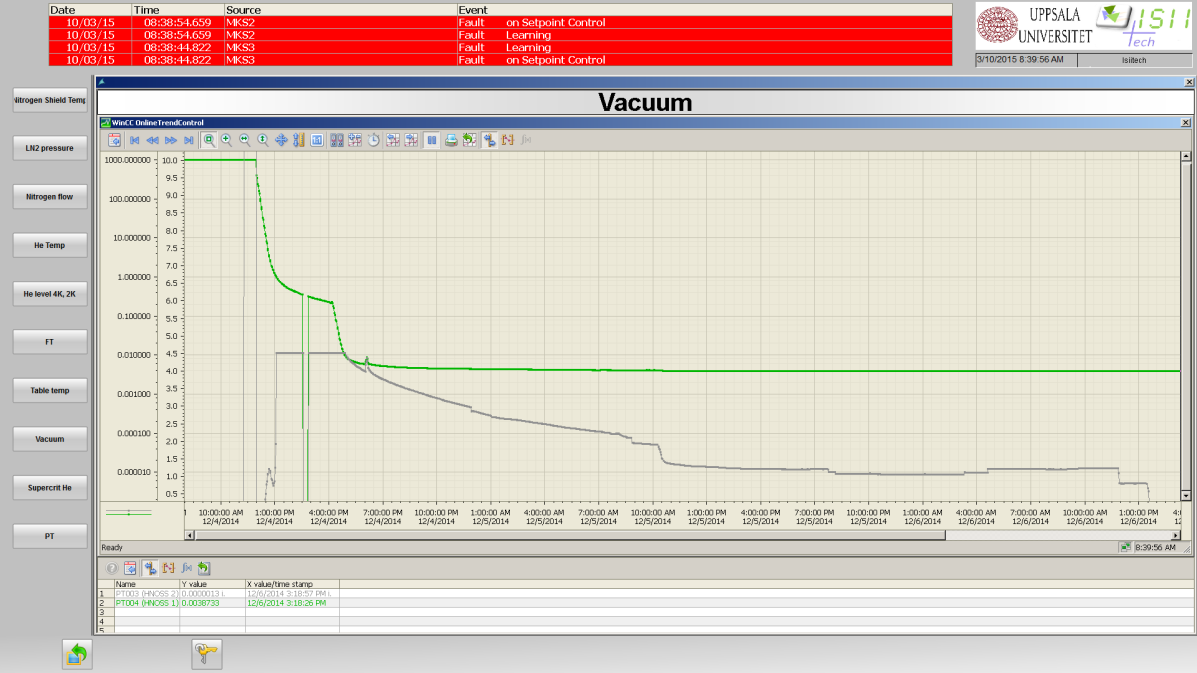 LN2 cooling start
P [mbar]
Pumping group:  1000 l/s turbo pump backed by a 30 m3/h  scroll
Pump down time from 1000 mbar  to 1x10-4 mbar : 24h
Thermal Shields
HNOSS
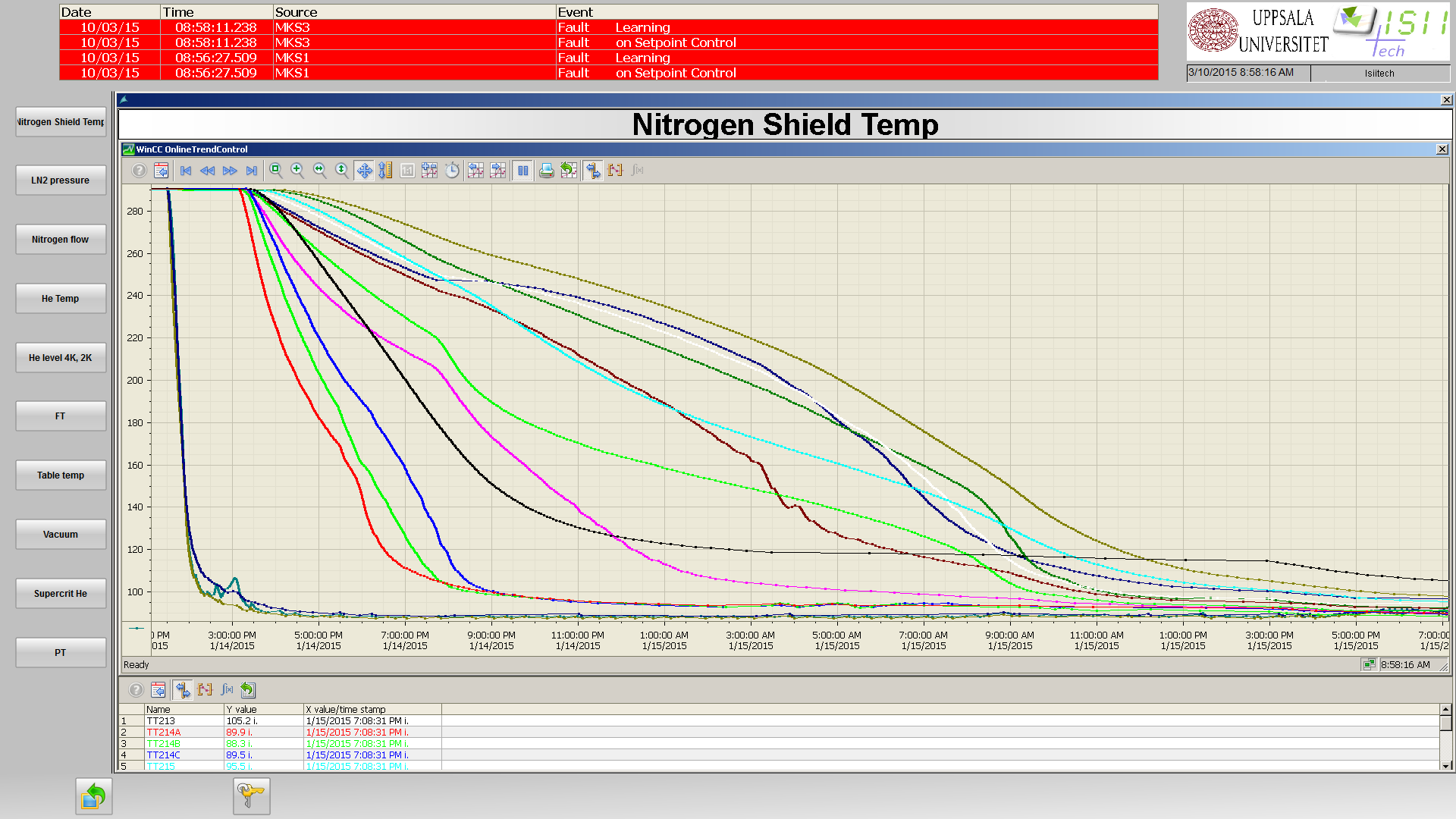 HNOSS’ doors
T [K]
ICB
VB top flange
VB
Cool down time for ICB (290K to 100K)      :   1.5h
Cool down time for HNOSS (290K to 100K):  26h
BUT to be reduced once there are no pressure bursts in the LN2 circuit
Heat loads
Validating sequences of the control system for HNOSS  not possible to give proper values.
A very coarse approximation: 10h from LN2 temperatures to the steady state.
The steady state is defined as:
Table temperature stable, 
Flow from the 2K tank < 5 m3/h and
Dummy cavity, 4K and 2K tanks filled with LHe at 4.5K
Preliminary values for the heat loads:
7.2 W for the 4K tank,
4 W from table (at 4K), 
1 W at 2K for the 2K tank and dummy cavity
2K pumps
Two modes of operation
Pressure regulation: not used (butterfly valve in place)
”Maximum speed”: normal mode of operation
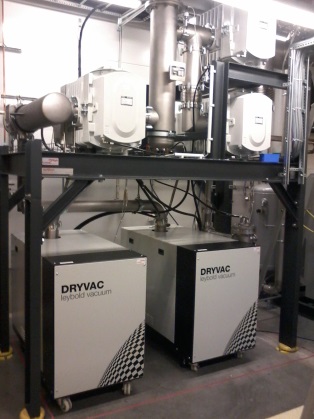 Have reached 2K in the dummy cavity
Pumping speeds
7250 m3/h at 10 mbar (required 7180 m3/h, 3.2 g/s)
6747 m3/h at 15 mbar (required 5900 m3/h, 4 g/s)
1120 m3/h at P > 200 mbar 
      (required, not measured, 10 g/s)
Ultimate pressure 0.19 mbar
Maximum capacity at 2K: 110W
    (by means of power applied to the heaters)
Details to Consider
Loss of temperature sensors at low T
Redundancy is neccesary
Long cooling times
Hopefully to be solved by the pressure changes in the LN2 phase separator
Most probably due to the safety valve of the 2K tank. Will add a heater close to 2K tank, where the safety valve line starts
Problems with pressure regulation of the 2K tank  coming from Taconis effect
FREIA Status
High Power RF Amplifiers
4 systems foreseen to come in operation during 2015
1st contract with Electrosys (target delivery end May)
long delays (bankrupt Spring 2014)
company has finally restarted (new name: Itelco Broadcast)
legal problems regarding ownership of Thales tubes (could again delay project)
2nd contract with DB Electronica (target delivery end May)
different concept regarding power supplies: in-house design as compared to Electrosys using standard catalogue items from sub-contractors
same solid-state pre-amplifier as CERN Linac 4 design
Borrowed 50 kW amplifier from CERN (arrived 18-Feb-2015)
commissioning start next week
to test RF equipment & procedures
Siemens solid-state (target delivery end May)
R&D by Siemens itself
4 racks of 100 kW amplifiers
testing start foreseen in April
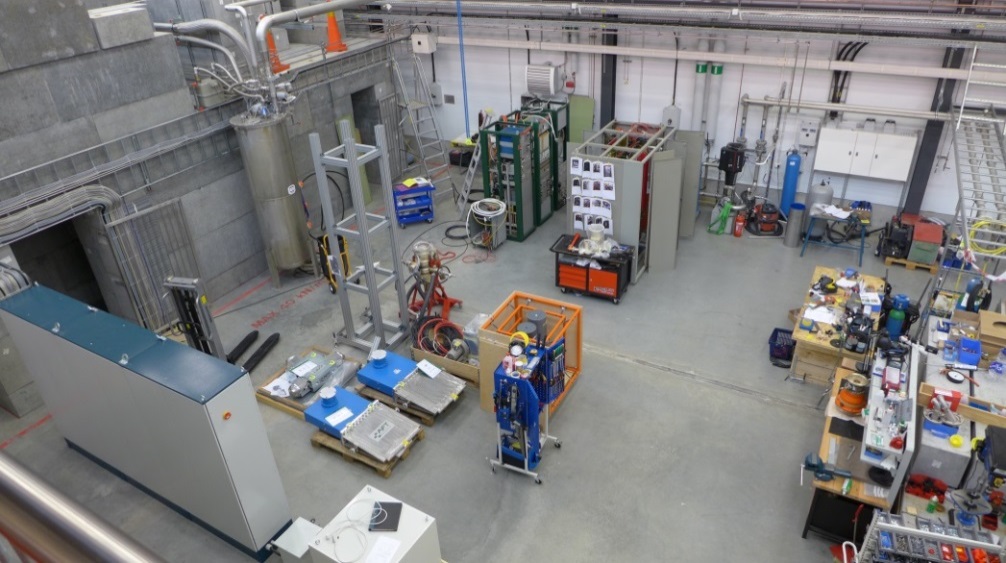 RF Measurements
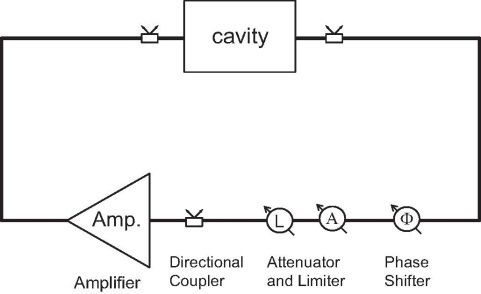 Typical measurements with the bare cavity:
Loaded Q-factor,eigen and external Q, Q0=f(E)curve
Lorentz detuning and microphonics
Sensitivity to helium pressure fluctuations
Achieve nominal gradient and nominal Q0
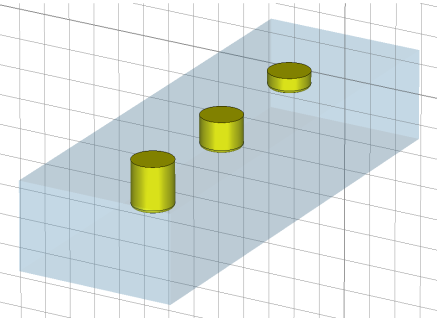 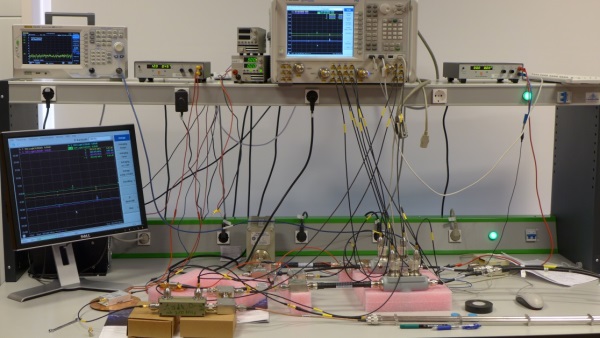 L
RF measurements with self-excited loop
Complete the design and setting up of the self exited loop 
       (now hooked to a home-made copper cavity)
Calibration  and digital phase shifter under development
L
L = lambda/8
2R
Stub-Tuner
To reduce required RF power by increasing Qext  : present RF source is 50 kW compared to min. required 100kW (large Q0)
A matching network in the form of a waveguide-based stub tuners is under development
from a source
to cavity
Solid State Amplifier
Single ended RF Power Amplifier (BLF188XR) tested in pulsed mode at 14 Hz and 3.5 ms
Individually: delivering up to 1500 W
Two combined: Delivering up to 1700 W
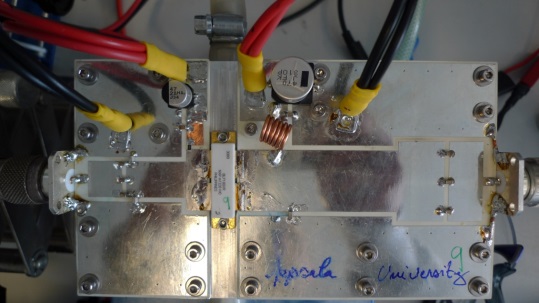 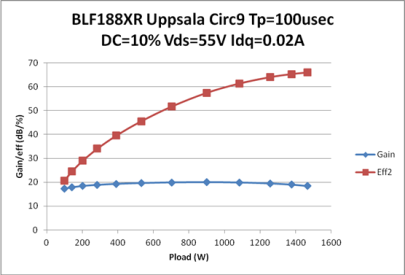 amplifier slightly modified on RO3003 for series production
Max efficiency: 67% (pulsed)
Gain: 19 dB
Independent measurements at NXP
Max efficiency: 50% (1 dB IL in the output combiner)
Working on improving values
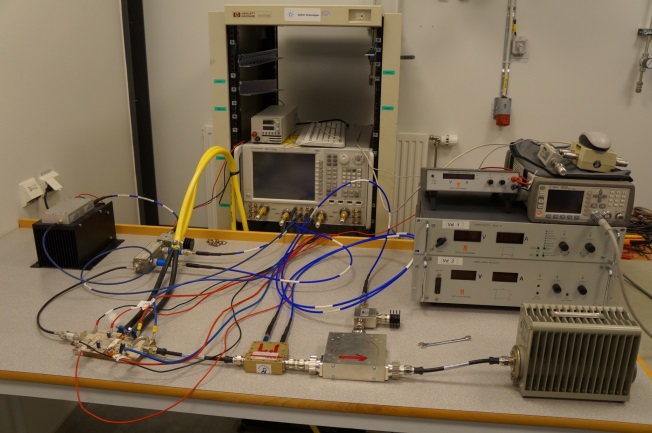 100 kW radial power combiner
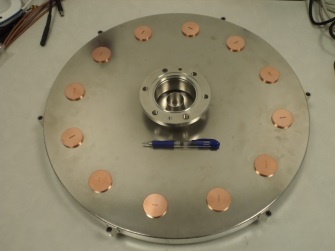 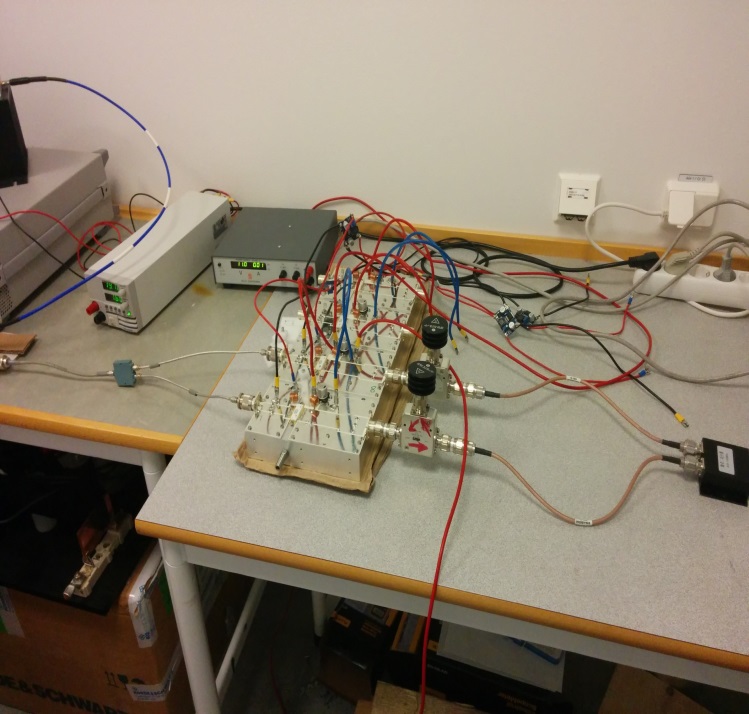 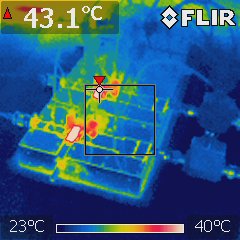 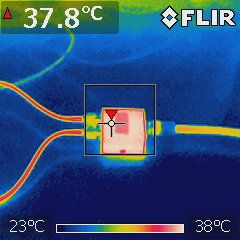 output coupler connected to 3-1/8 inch coaxial line
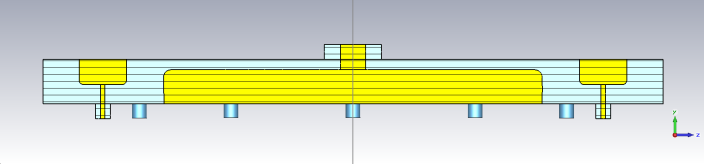 30 mm
500 mm
7/16 inch input connector
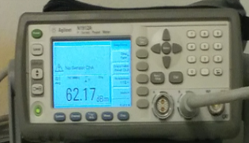 1 kW level hot-S 
parameter measurements
Control Systems
Control system and interlock development ongoing
EPICS as main interface
Siemens PLC and Nat.Instr. cRIO hardware
connects all sub-systems to one user interface and archive database
safety interlocks for all sub-systems

(Radiation) safety system installation ongoing
Rotem MediSmarts hardware

LLRF
in-house development LLRF (Nat. Instr. PXI based with LabVIEW)
digital phase control of Self-excited Loop
RF power measurement  and control
complementary to Lund Univ./ESS LLRF (minimal system as required in accelerator)
Conclusions
Received single spoke cavity Hélène (courtesy of IPNO)  
To test our procedures until the double spoke comes to FREIA
RF measurements at room temperature: resonance frequency at 360.04 MHz and bandwidth of 100 KHz = IPNO measurements
Right now:
Hélène almost ready to be cooled and tested next week
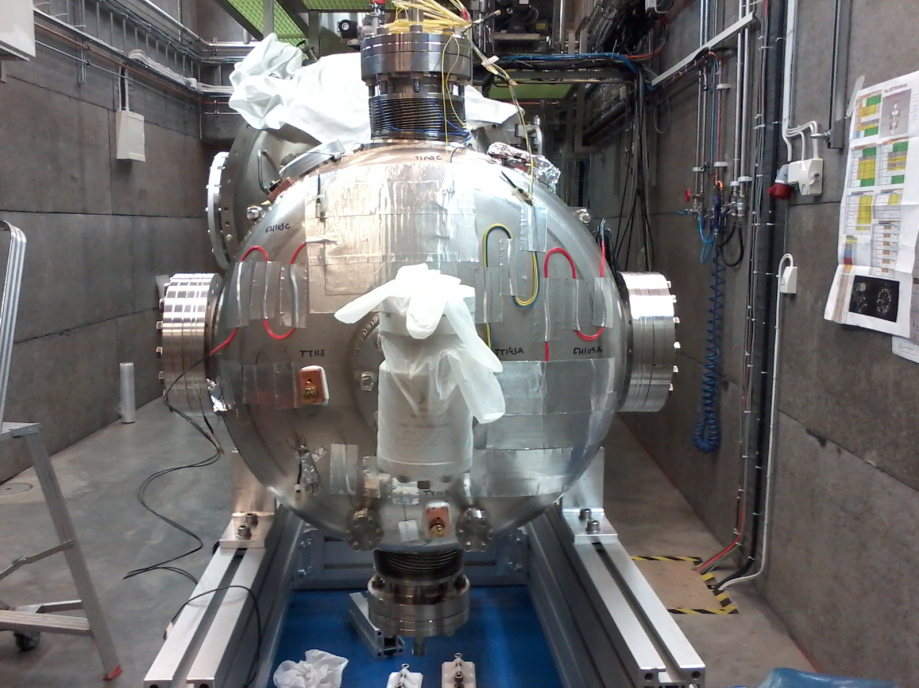 Planning:
Bare double spoke prototype : approx. mid April
Dressed double spoke prototype: approx. end May 
Double spoke cryomodule:  approx. end of the year
This means that:
We won’t be bored